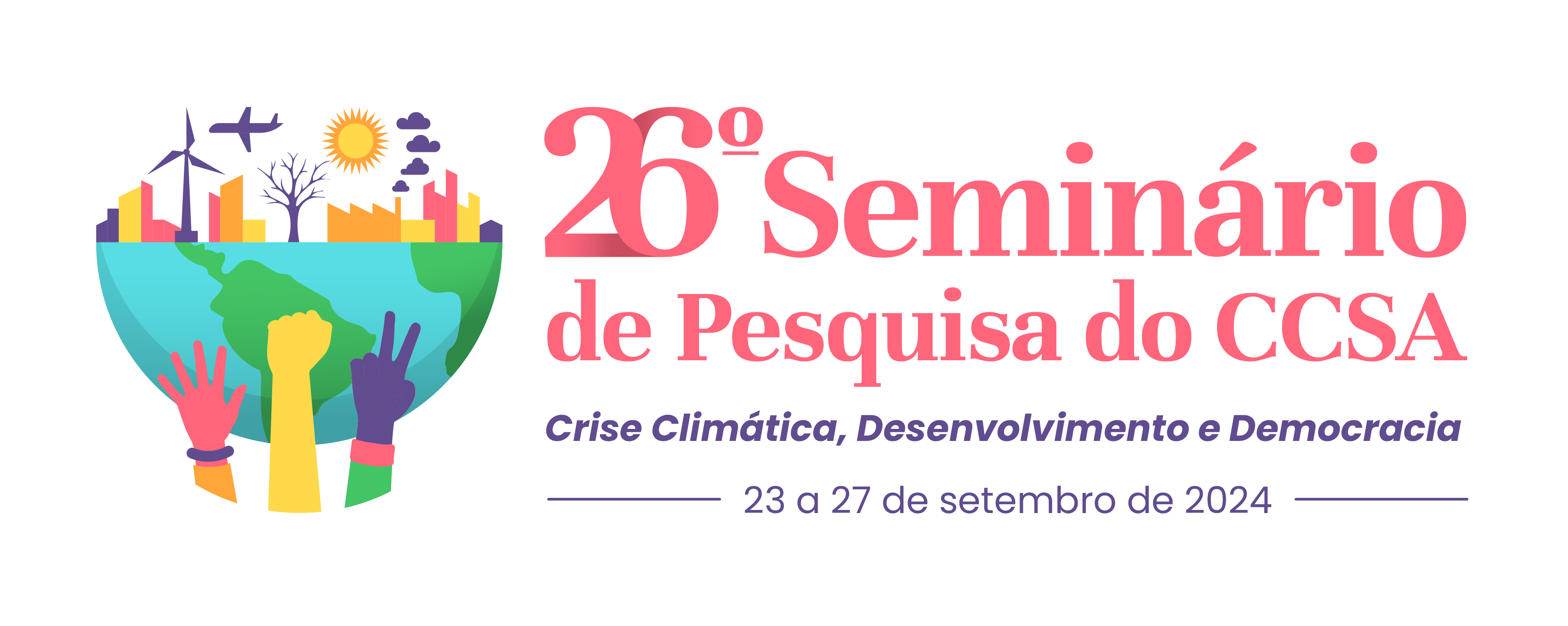 OBSOLESCÊNCIA PROGRAMADA À LUZ DA LEGISLAÇÃO CONSUMERISTA
Fabrício Germano Alves, Universidade Federal do Rio Grande do Norte (UFRN), fabriciodireito@gmail.com
Maria Clara Tavares Santana da Silveira, Universidade Federal do Rio Grande do Norte (UFRN), mariaclarake@gmail.com
INTRODUÇÃO
A prática mercadológica da obsolescência programada movimenta o mercado, uma vez que, finda a vida útil dos produtos, e assim surge a necessidade de trocá-los por versões supostamente melhoradas – muito embora, a própria vida útil em questão tenha sido encurtada pelas mesmas empresas que os comercializem. Essa redução é amplamente aplicada em produtos eletrônicos, fazendo com que, após certo prazo calculado, estes apresentem defeitos que dificultam seu uso ao ponto de os consumidores serem induzidos a adquirirem o próximo lançamento da linha, isto é, aquele veiculado como mais atual, mais tecnológico, fomentando, assim, o consumismo e o descarte exacerbado de lixo eletrônico.
Imagem (caso seja oportuno)
OBJETIVOS
O presente trabalho tem o fito de averiguar o enquadramento da prática da obsolescência programada nos termos do art. 39, incisos I, II e IV, do CDC, dada à redução proposital da vida útil dos produtos, convencionando o consumidor, assim, a adquirir suas versões seguintes à força.
METODOLOGIA
Para tanto, a metodologia utilizada foi de pesquisa aplicada, com abordagem qualitativa-indutiva sobre objeto descritivo; a partir de bibliografia, análise de doutrina e dialética legislativa.
RESULTADOS
Em suma, verificou-se que a ordem jurídica é nebulosa quanto ao enquadramento da prática da obsolescência programada como abusiva, bem como as instituições competentes para a fiscalização, o que ensejaria as sanções administrativas cabíveis. Não obstante, entende-se que a obsolescência programada é aviltante não apenas contra o consumidor, como também contra toda as sociedades e ao meio ambiente, por isso pode ser enquadrada como prática abusiva conforme o art. 39, incisos I, II e IV, do CDC.
Imagem (caso seja oportuno)
CONCLUSÃO
Embora a obsolescência programada impulsione o mercado ao incitar o consumo e a renovação dos bens, impõe também desafios ao Direito do Consumidor e à sustentabilidade ambiental, inflando o consumismo. Assim, faz-se mister que a legislação seja reforçada para garantir a responsabilidade dos fornecedores, de modo a promover um equilíbrio entre o desenvolvimento tecnológico e a durabilidade dos produtos, com vistas a um consumo sustentável.
REFERÊNCIAS
BRASIL. Constituição (1988). Constituição da República Federativa do Brasil. Brasília, DF: Senado Federal: Centro Gráfico, 1988. 

BRASIL. Lei n. 8078, de 11 de setembro de 1990. Disponível em: https://www.planalto.gov.br/ccivil_03/leis/l8078compilado.htm. Acesso em 5 ago. 2024.

NUNES, Luís Antonio Rizzato. Curso de direito do consumidor. 12. ed. São Paulo: Saraiva, 2018.